PRINCIPLES OF
SUSTAINABLE FINANCE
Chapter 5: Strategy & intangibles
1
Principles of Sustainable Finance © Schoenmaker and Schramade 2019		               Oxford University Press
Overview of the book
Part I:  What is sustainability and why does it matter? 
Sustainability and the transition challenge

Part II:  Sustainability’s challenges to corporates
Externalities - internalisation
Governance and behaviour
Coalitions for sustainable finance
Strategy and intangibles – changing business models
Integrated reporting - metrics and data
Part III:  Financing sustainability
Investing for long-term value creation
Equity – investing with an ownership stake
Bonds – investing without voting power
Banks – new forms of lending
Insurance – managing long-term risk

Part IV:  Epilogue
Transition management and integrated thinking
2
Principles of Sustainable Finance © Schoenmaker and Schramade 2019		               Oxford University Press
Learning objectives – chapter 5
explain why and how companies should connect sustainability to their competitive position, business model, intangible assets and strategy;
loosely connect corporate sustainability performance with corporate financial performance;
identify the materiality of sustainability issues;
explain how companies can prepare for the transition to a sustainable economy.
3
Principles of Sustainable Finance © Schoenmaker and Schramade 2019		               Oxford University Press
Why does sustainability matter tocompetitive positions, business models, intangibles and strategy?
4
Principles of Sustainable Finance © Schoenmaker and Schramade 2019		               Oxford University Press
Linking sustainability and strategy
5
Principles of Sustainable Finance © Schoenmaker and Schramade 2019		               Oxford University Press
Competitive positions
6
Principles of Sustainable Finance © Schoenmaker and Schramade 2019		               Oxford University Press
Competitive positions
Sources of competitive advantage:
7
Principles of Sustainable Finance © Schoenmaker and Schramade 2019		               Oxford University Press
Business models
Three components of a business model (Johnson, 2008):
8
Principles of Sustainable Finance © Schoenmaker and Schramade 2019		               Oxford University Press
[Speaker Notes: Needs to work to be sustainable!]
Business models
Business model canvas (Osterwalder & Pigneur, 2010):
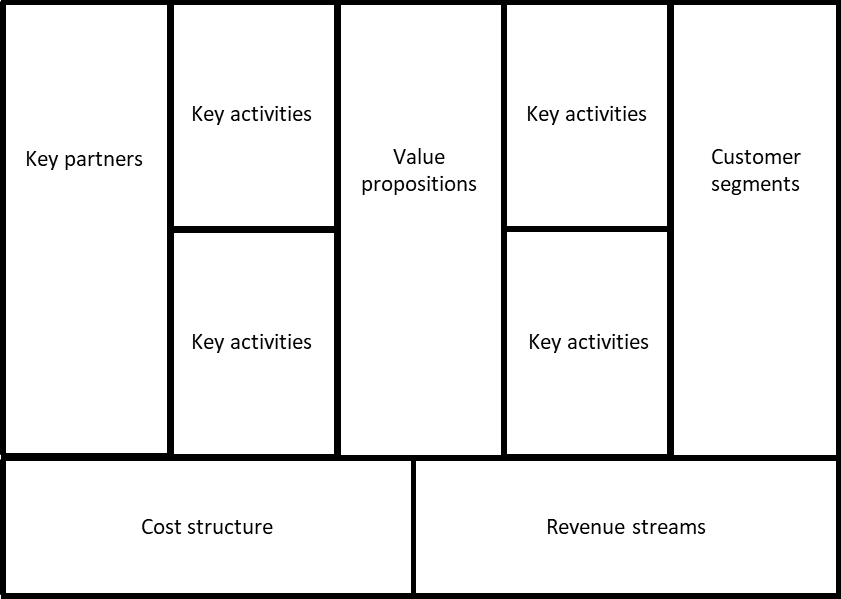 9
Principles of Sustainable Finance © Schoenmaker and Schramade 2019		               Oxford University Press
[Speaker Notes: Needs to work to be sustainable!]
Intangibles
Note: all measured as a percentage of the market value of S&P 500 companies
Source: Ocean Tomo
10
Principles of Sustainable Finance © Schoenmaker and Schramade 2019		               Oxford University Press
Intangibles
11
Principles of Sustainable Finance © Schoenmaker and Schramade 2019		               Oxford University Press
Materiality
12
Principles of Sustainable Finance © Schoenmaker and Schramade 2019		               Oxford University Press
[Speaker Notes: How important is it?]
Materiality mix
Figure 5.6: Novozymes’ materiality matrix
Sales
Earnings
Compliance
Corporate governance
& ethics
Innovation
Water
Importance to stakeholders				High
Partnerships
Product safety & stewardship
Climate change
& energy
Bioethics
& gene technology
Occupational health & safety
Labor practices & human rights
Customer relationship management
Waste
Responsible sourcing
Medium			Impact on Novozymes		High
Material issues with a targets / flagship initiatives
Other material issues
13
Principles of Sustainable Finance © Schoenmaker and Schramade 2019		               Oxford University Press
Strategy
Strategy = The plan to achieve a desired future state


Five parts to a strategy (Hambrick & Fredrickson, 2001):
14
Principles of Sustainable Finance © Schoenmaker and Schramade 2019		               Oxford University Press
Typical material sustainability issues
15
Principles of Sustainable Finance © Schoenmaker and Schramade 2019		               Oxford University Press
Stakeholder impact maps
16
Principles of Sustainable Finance © Schoenmaker and Schramade 2019		               Oxford University Press
Preparing for transformational change
Systemic change
Business sustainability typology (Dylick & Muff, 2016):
17
Principles of Sustainable Finance © Schoenmaker and Schramade 2019		               Oxford University Press
Circular business models
The value hill in a linear economy (Circle Economy, 2016):
Add value
Destroy value
User
Retail
Assembly
Manufacturing
Extraction
Pre-use
Use
Post-use
18
Principles of Sustainable Finance © Schoenmaker and Schramade 2019		               Oxford University Press
Circular business models
The value hill in a circular economy (Circle Economy, 2016):
Repair/maintain
Add value
Retain value
User
Retail
Reuse/redistribute
Refurbish
Assembly
Remanufacture
Manufacturing
Recycle
Extraction
Pre-use
Use
Post-use
19
Principles of Sustainable Finance © Schoenmaker and Schramade 2019		               Oxford University Press
Company purpose
20
Principles of Sustainable Finance © Schoenmaker and Schramade 2019		               Oxford University Press
LT value creation
Guidelines for a company pursuing long term value creation:
21
Principles of Sustainable Finance © Schoenmaker and Schramade 2019		               Oxford University Press
LT capital budgeting
NPV of action
The naïve NPV of building a desalination plant:		-$2.2bn
-
NPV of inaction
The NPV of NOT building the desalination plant: 		-$9.6bn
=
Full NPV
The full NPV of the desalination plant: 	
	-$2.2bn + $9.6bn = $7.4bn
22
Principles of Sustainable Finance © Schoenmaker and Schramade 2019		               Oxford University Press
Conclusions
23
Principles of Sustainable Finance © Schoenmaker and Schramade 2019		               Oxford University Press
[Speaker Notes: The tools are there to make the connection]